Use Of Census Data For Gender StatisticsAn Extract from 2008 Malawi Gender Thematic report
Presented By:
Kingsley Manda
National Statistical Office
History of Malawi Censuses
First attempt 1891 when Malawi was then a British Protectorate
The population count  for  that  year  completely excluded  Africans!
Post independence censuses: 1966, 1977, 1987, 1998 and latest 2008
It  was  both de  jure and  de  facto
The Census collected and disaggregated data on population size and composition; population dynamics; and population characteristics by sex
Method of Analyzing the Gender Aspects of the Populations Census
In undertaking a gender analysis, variables in the population census were developed to check:

What are the gender gaps with regard to a given variable?

What are the gender disparities?

What do these disparities tell us or imply

What factors (direct or indirect) account for these gaps and disparities?

What are the policy implications and recommendations?
POPULATION SIZE AND COMPOSITION
13.1 Million
49% (6.4 million) Males
51% (6.7 million) Females
Sex ratio 94.7
Source: Census Data (1987, 1998 and 2008)
Residence by sex
Most population is in 
the rural area
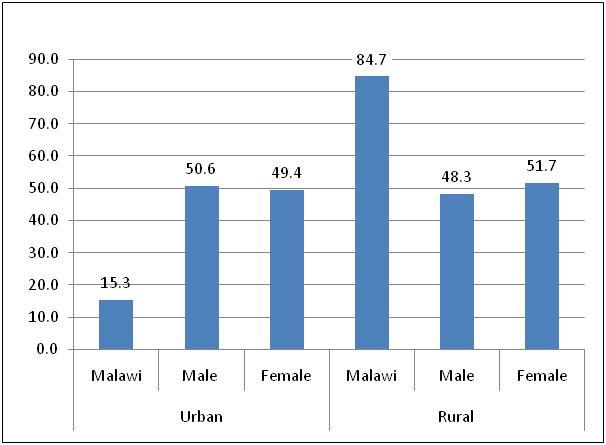 Source: Census Data 2008
Single Mean Age at Marriage (SMAM)
an estimate of the average age at first marriage obtained from the population never married at successive ages
often used as a proxy for the onset of women’s exposure to the risk of pregnancy and related reproductive health risks
Women marry younger than males

predisposes them to early child bearing, higher fertility and longer exposure to associated reproductive risks
Source: Census Data 2008
Single and Mean Age at Marriage by Residence and Educational Attainment
Source: Census Data 2008
Adolescent Fertility and Adolescent Mean Parity
an adolescent was defined as a person aged 15-19 years
651,028 were enumerated, constituting 9.69% of the total number of females
The adolescent fertility rate looked at the number of children women aged 15 -19 years had as a proxy indicator of the number of children a woman would have at the end of their reproductive cycle
The adolescent fertility rate (AFR) is of gender concern because it is a proxy indicator of gender inequalities with regard to women’s position and status in society, depicted through early marriage and teenage pregnancy, access to services and opportunities such as education and health care
Life Expectancy at Birth by Sex
average number of years a newborn infant is expected to live
It is a measure of a population’s state of general health, reflecting the overall mortality level of a population
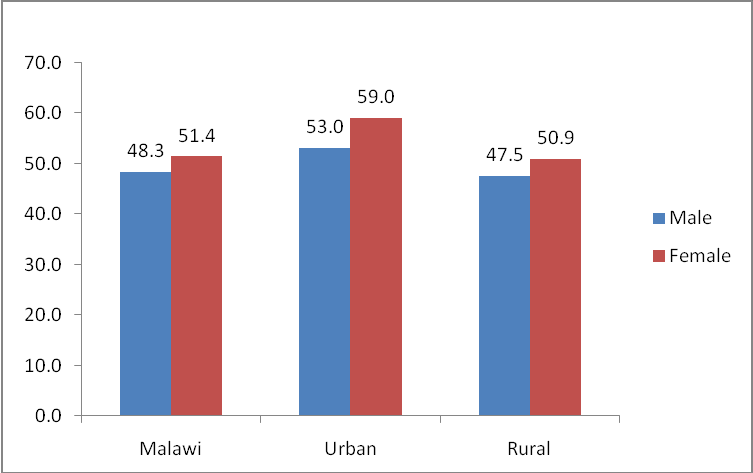 Source: Census Data 2008
Infant and Under Five Mortality Rate
Both IMR and U5MR can be good measures of socio-economic status of the population and levels of development of the country
IMR in particular could also reflect the social and economic empowerment of women in a community, as well as their ability to access skilled birth attendants for both pre-and ante-natal services
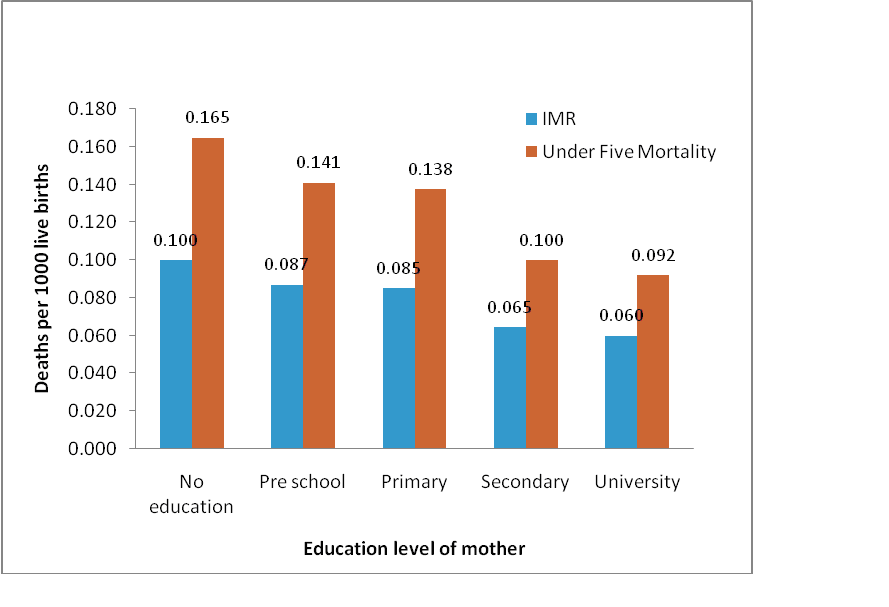 IMR and U5MR by Education level of Mother 2008
Source: Census Data 2008
Total Fertility Rate
is the most significant demographic indicator in the analysis of the impact of national population programmes in particular family planning programmes on individual or group reproductive behaviour
Malawi is still experiencing a high fertility rate, which has significant implications for women’s health and status in society
School attendance by sex for 6 – 24 years
Source: Census Data 2008
gender differences were observed in all categories
Household Headship by sex and Location
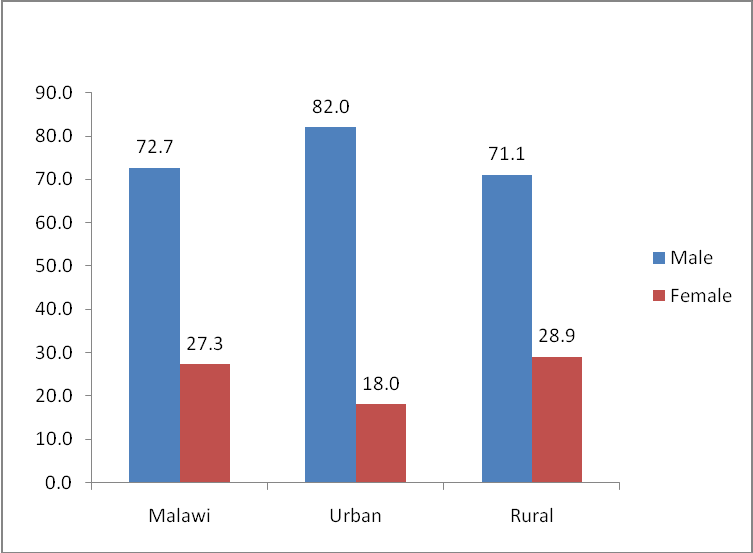 Source: Census Data 2008
Education Level of the Household Head
education has significant implications  for  household  resources  and  household  survival
is  a  key  indicator  for the  access  to  employment  opportunities  and  consequently resources (financial,  information and otherwise)
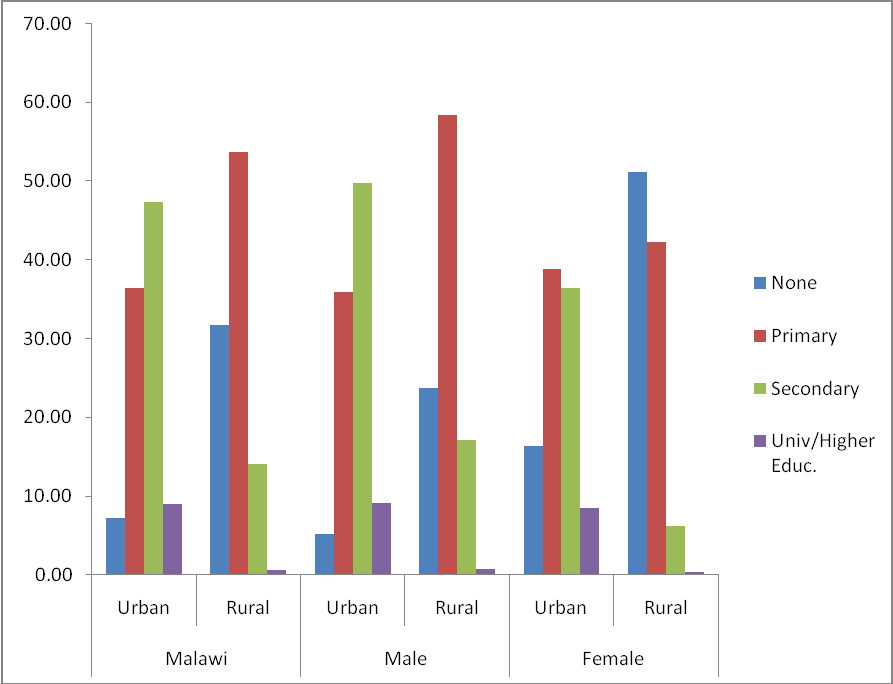 Source: Census Data 2008
Education Attainment
For population aged10 years and over, and the three levels of education
Primary School Leaving Certificate (PSLC)
Junior Certificate of Education (JCE), given at the end of Form Two
Malawi School Certificate of Education (MSCE) acquired after completing secondary school (Form Four). After the MSCE one proceeds to university
Source: Census Data 2008
Literacy
defined as ability to read and write in any language
For population aged 5 years and over
also has an impact on efforts to narrow the gap that exists between men and women in accessing information and other resources
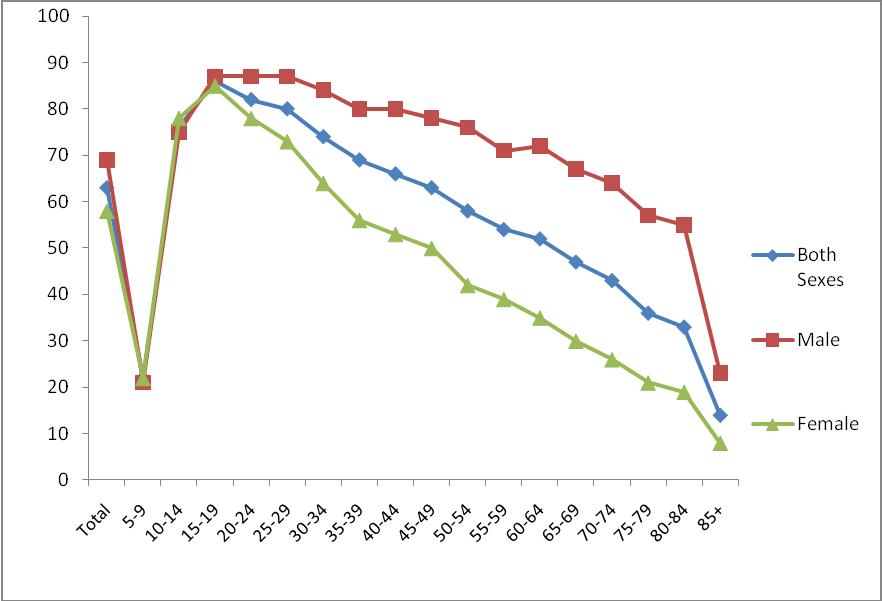 Source: Census Data 2008
Ownership of Household Structure by Headship
Shelter is one of the basic necessities of human survival 
Owning one’s own house is crucial to guaranteeing the security of tenure of the household
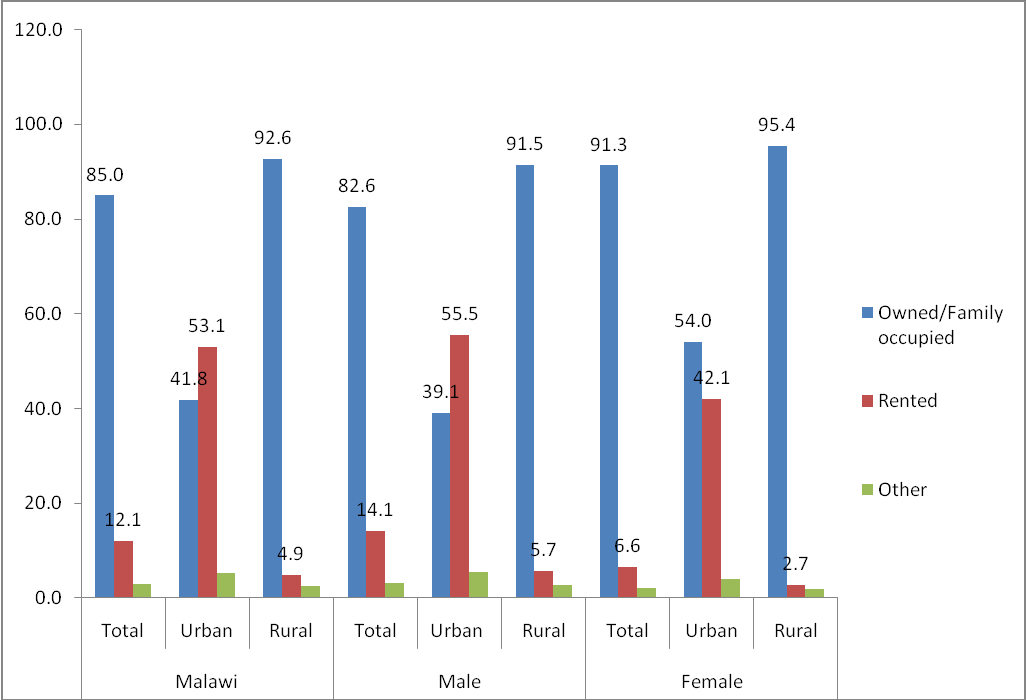 Source: Census Data 2008
Ownership of Household Assets by Headship
assets a household owns are another key indicator for household wealth and general socio-economic status
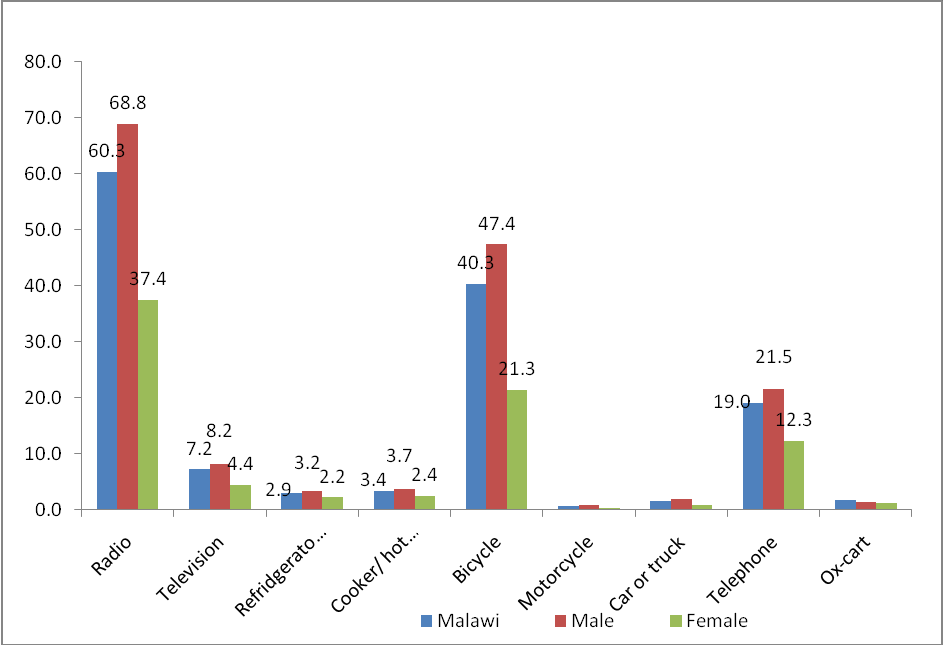 Source: Census Data 2008
Thank You!
Get the full report at: www.nsomalawi.mw